Web Systems & Technologies
Chapter 8 – Introduction to MySQL
Chapter 10 – Accessing MySQL Using PHP
1
Summary of Database Terms
Database
The overall container for a collection of MySQL data.
Table
A sub-container within a database that stores the actual data.
Row
A single record within a table, which may contain several fields.
Column
The name of a field within a row.
2
MySQL Commands
SQL commands and keywords are case-insensitive.

Creating a database
Example: Create a new database called “publications”.
	CREATE DATABASE publications;
Creating a table
Example: Creating a table called classics.
	CREATE TABLE classics (
	author VARCHAR(128),
	title VARCHAR(128),
	type VARCHAR(16),
	year CHAR(4));
3
MySQL Commands
Data Types
CHAR data type
stores fixed/variable length strings with a character set
BINARY data type
stores strings of bytes that do not have an associated character set
Numeric data types
stores various type of numeric values
DATE and TIME types
stores date and time values
Primary keys
Unique key(s) for identification of each row of the table.
4
MySQL Commands
The AUTO_INCREMENT attribute
Generates a unique identity for rows by automatically incrementing column values starting from 1.
Each table can have only one AUTO_INCREMENT column. 

Adding data to a table
INSERT command is used to add data to a table.
Example: Insert a row into the classics table
INSERT INTO classics(author, title, type, year)
VALUES('William Shakespeare','Romeo and Juliet','Play','1594');
5
Querying a MySQL Database
SELECT
Extracts data from a table.
Example: Select all columns from classics table.
	SELECT * FROM classics;
WHERE
Narrows down queries to only those rows which satisfies a certain expression.
ORDER BY
Sorts returned results by one or more columns in ascending or descending order.
Example: List all book titles from classics sorted by their author names in ascending order.
SELECT author, title FROM classics ORDER BY author;
6
Querying a MySQL Database
DELETE
Removes row(s) from a table.
Example: Remove all the books by “William Shakespeare”.
DELETE FROM classics WHERE author = 'William Shakespeare’;

UPDATE...SET 
Updates the contents of a field.
Example: Update the author name “William Shakespeare” to “Shakespeare”.
	UPDATE classics SET author='Shakespeare'
	WHERE author='William Shakespeare';
7
Querying a MySQL Database with PHP
Using PHP as an interface to MySQL.
Generate query based on user input and get results that can be displayed on a page.
The process of using MySQL with PHP is as follows:
Connect to MySQL and select the database to use.
Prepare a query string.
Perform the query.
Retrieve the results and output them to a web page.
Repeat steps 2 to 4 until all desired data has been retrieved.
Disconnect from MySQL.
8
Creating a Login File
Multiple web pages may need to access database.
Create a single file to include login details and include this file where needed.
The enclosing <?php and ?> tags are important to hide the data.
Example 10-1. The login.php file
<?php // login.php
  $hn = 'localhost';     // domain name or IP of SQL server
  $db = 'publications';  // name of the database
  $un = 'username';	// replace with actual username
  $pw = 'password';	// replace with actual password
?>
9
Connecting to a MySQL Database
Include login file using require_once statement.
Create a new object called $conn by calling a new instance of the mysqli method and passing it all the values retrieved from the login file.
$conn->connect_error property is used to call die function to terminate the program if there is any error.
Example 10-2. Connecting to a MySQL server with mysqli
<?php
   require_once 'login.php';
   $conn = new mysqli($hn, $un, $pw, $db);
   if ($conn->connect_error) die("Fatal Error");
?>
10
Connecting to a MySQL Database
Using die function will abort the PHP program.
Use a more user friendly function to display a message instead:
function mysql_fatal_error()
{
echo <<< _END
We are sorry, but it was not possible to complete
the requested task. The error message we got was:
<p>Fatal Error</p>Please click the back button on
your browser and try again. If problem persists,
please contact site admin:
<a href="mailto:admin@server.com"></a>. 
_END;
}
11
Building and executing a query
To send a query to MySQL from PHP, use the query method of a connection object by passing the SQL query as an argument.
The query to be made is stored as a string variable ($query).
The query method of the $conn object returns the result.
Data is returned by MySQL as an object and is stored in the variable ($result).
If there is a problem, FALSE is returned.
The error property of the connection object contains the details.
Call die/user-defined function to display that error.
12
Building and executing a query
Example 10-3. Querying a database with mysqli
<?php
   $query = "SELECT * FROM classics";
   $result = $conn->query($query);
   if (!$result) die("Fatal Error");
?>
13
Fetching a result
data_seek method is used to seek to a particular row.
fetch_assoc method of the object fetches a result row as an associative array.
Each time around the loop, fetch_assoc method is called to retrieve the value stored in each cell, and the result is displayed using echo statements.
Displaying data in a browser whose source is user input, must not be trusted. Embed all such output within a call to the function htmlspecialchars, which replaces all such characters with harmless HTML entities.
14
Example 10-4. Fetching results one cell at a time
<?php // query-mysqli.php
  require_once 'login.php’;
  $connection = new mysqli($hn, $un, $pw, $db);
  if ($connection->connect_error) die("Fatal Error");
  
  $query = "SELECT * FROM classics";
  $result = $connection->query($query);
  if (!$result) die("Fatal Error");
  
  $rows = $result->num_rows;  // determine number of rows result set
15
Example 10-4. Fetching results one cell at a time
for ($j = 0 ; $j < $rows ; ++$j) {
  $result->data_seek($j);
  echo 'Author: ' .htmlspecialchars($result->fetch_assoc()['author']) .'<br>';
  $result->data_seek($j);
  echo 'Title: ' .htmlspecialchars($result->fetch_assoc()['title']) .'<br>';
  $result->data_seek($j);
  echo 'Type: '.htmlspecialchars($result->fetch_assoc()['type']).'<br>';
  $result->data_seek($j);
  echo 'Year: ' .htmlspecialchars($result->fetch_assoc()['year']) .'<br>’;
  echo '<br>';
}
16
Example 10-4. Fetching results one cell at a time
$result->close();
  $connection->close();
?>
17
Figure 10-1. The output from the query-mysqli.php program in Example 10-4
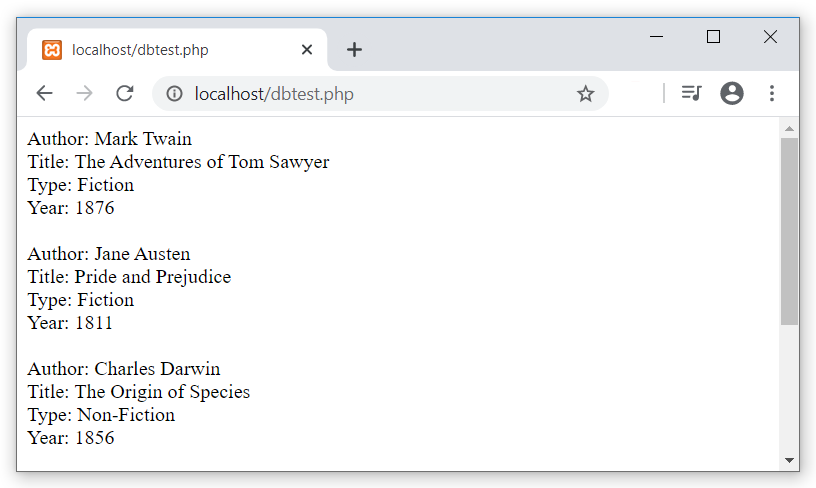 18
Fetching a row
To fetch one row at a time, use fetch_array method.
fetch_array method returns a single row of data as an array and automatically advances the row pointer to the next row.
Types of array returned depends on the argument specified (optional):
MYSQLI_NUM
Numeric array is returned where each column appears in the array in the order in which it was defined in the table.
MYSQLI_ASSOC
Associative array is returned where each key is the name of a column.
MYSQLI_BOTH
Both associative and numeric arrays will be returned (default).
Associative arrays are preferred to use to avoid remembering the column order.
19
Example 10-5. Fetching results one row at a time
<?php // fetchrow.php
  require_once 'login.php’;
  $conn = new mysqli($hn, $un, $pw, $db);
  
  if ($conn->connect_error) die("Fatal Error");
  $query = "SELECT * FROM classics";
  $result = $conn->query($query);
  if (!$result) die("Fatal Error");
  
  $rows = $result->num_rows;
20
Example 10-5. Fetching results one row at a time
for ($j = 0 ; $j < $rows ; ++$j) {
    $row = $result->fetch_array(MYSQLI_ASSOC);
    echo 'Author: ' . htmlspecialchars($row['author']) . '<br>’;
    echo 'Title: ' . htmlspecialchars($row['title']) . '<br>’;
    echo 'Type: ' . htmlspecialchars($row['type']) . '<br>’;
    echo 'Year: ' . htmlspecialchars($row['year']) . '<br>’;
    echo '<br>';
  }
  $result->close();
  $conn->close();
?>
21
Closing a connection
When script is finished PHP will return the allocated memory automatically.
For large scripts and higher-traffic pages, it is preferred to manually release memory. 
This best practice ensures that resources are returned to the system as quickly as possible to keep MySQL running optimally.
Call the close methods of the objects $result and $conn when each object is no longer needed, like this:
$result->close();
$conn->close();
22
A Practical Example
A web page that can insert data, delete data, and display data from a MySQL table.
A HTML form is used to get data from user.
isset function is used to check if all values have been posted, then a function fetches the input from browser and places it in PHP variables.
real_escape_string method of the connection object is used to escape any quotes to make valid SQL statements and avoid SQL injections.
23
The $_POST Array
Browser sends user input through either GET or POST request.
POST request is preferred because it avoids placing data in the browser’s address bar.
$_POST is an associative array that will be populated with the form data where each key in the array is named after the input field.
Do not write to an element in the $_POST array. Its only purpose is to communicate information from the browser to the program. Copy data to your own variables before altering it.
24
Querying the Database
Query is sent to MySQL to fetch all the records from the table.
Then, number of rows in the table is determined.
Using the number of rows value, a loop is iterates over all rows.
fetch_array method is used to get contents of each row, which is then displayed using herehoc echo statement.
Another form also posts two hidden fields of delete and isbn to the same web page.
A submit button with the name DELETE RECORD is displayed.
Lastly, close method is called to release the resources.
25
Deleting and Inserting a Record
If the variable $_POST['delete'] has a value, it means that user wants to delete the record.
ISBN uniquely identifies each record. This value is appended to the DELETE query sting.
If is not set, then user wants to insert a record. All posted values are checked, and INSERT INTO query string is generated.
Query string is then passed to the query method for execution.
Result is checked and error handling is implemented.
26
Displaying the Form
Before displaying the form the output is sanitized by passing values to the htmlspecialchars function, to replace any potentially dangerous HTML characters with harmless HTML entities.
A submit button with the name ADD RECORD is displayed.
The contents of the form fields are submitted to the same file.
27
Example 10-6. Inserting and deleting using sqltest.php
<?php // sqltest.php
  require_once 'login.php';
  $conn = new mysqli($hn, $un, $pw, $db);
  if ($conn->connect_error) die("Fatal Error");
  if (isset($_POST['delete']) && isset($_POST['isbn']))
  {
    $isbn = get_post($conn, 'isbn’);
    $query = "DELETE FROM classics WHERE isbn='$isbn’”;
    $result = $conn->query($query);
        if (!$result) echo "DELETE failed<br><br>";
  }
28
Example 10-6. Inserting and deleting using sqltest.php
if (isset($_POST['author']) && isset($_POST['title']) &&
  isset($_POST['category']) && isset($_POST['year']) &&      
  isset($_POST['isbn'])) {
    $author = get_post($conn, 'author');
    $title = get_post($conn, 'title');
    $category = get_post($conn, 'category');
    $year = get_post($conn, 'year');
    $isbn = get_post($conn, 'isbn');
    $query = "INSERT INTO classics VALUES" .
    "('$author', '$title', '$category', '$year', '$isbn')";
    $result = $conn->query($query);
    if (!$result) echo "INSERT failed<br><br>";
  }
29
Example 10-6. Inserting and deleting using sqltest.php
echo <<<_END
<form action="sqltest.php" method="post"><pre>
  Author <input type="text" name="author">
  Title <input type="text" name="title">
  Category <input type="text" name="category">
  Year <input type="text" name="year">
  ISBN <input type="text" name="isbn">
           <input type="submit" value="ADD RECORD">
  </pre></form>
_END;
30
Example 10-6. Inserting and deleting using sqltest.php
$query = "SELECT * FROM classics";
$result = $conn->query($query);
if (!$result) die ("Database access failed");
$rows = $result->num_rows;
for ($j = 0 ; $j < $rows ; ++$j)
{
  $row = $result->fetch_array(MYSQLI_NUM);
  $r0 = htmlspecialchars($row[0]);
  $r1 = htmlspecialchars($row[1]);
  $r2 = htmlspecialchars($row[2]);
  $r3 = htmlspecialchars($row[3]);
  $r4 = htmlspecialchars($row[4]);
31
Example 10-6. Inserting and deleting using sqltest.php
echo <<<_END
<pre>
  Author $r0
  Title $r1
  Category $r2
  Year $r3
  ISBN $r4
</pre>
<form action='sqltest.php' method='post'>
<input type='hidden' name='delete' value='yes'>
<input type='hidden' name='isbn' value='$r4'>
<input type='submit' value='DELETE RECORD'></form>
_END;
}
32
Example 10-6. Inserting and deleting using sqltest.php
$result->close();
  $conn->close();
  function get_post($conn, $var)
  {
      return $conn->real_escape_string($_POST[$var]);
  }
?>
33
Figure 10-2. The output from Example 10-6
34
Creating a Table
Example 10-7. Creating a table called cats
<?php
  require_once 'login.php';  $conn = new mysqli($hn, $un, $pw, $db);
  if ($conn->connect_error) die("Fatal Error");
  $query = "CREATE TABLE cats (
    id SMALLINT NOT NULL AUTO_INCREMENT,
    family VARCHAR(32) NOT NULL,
    name VARCHAR(32) NOT NULL,
    age TINYINT NOT NULL,
    PRIMARY KEY (id))";
  $result = $conn->query($query);
  if (!$result) die ("Database access failed");
?>
35
Describing a Table
DESCRIBE obtains information about table structure: Column, Type, Null, and Key
Example 10-8. Describing the cats table
<?php
  require_once 'login.php';
  $conn = new mysqli($hn, $un, $pw, $db);
  if ($conn->connect_error) die("Fatal Error");
  $query = "DESCRIBE cats";
  $result = $conn->query($query);
  if (!$result) die ("Database access failed");
  $rows = $result->num_rows;
36
Describing a Table
echo "<table  style='border: 1px solid black'><tr><th>Column</th>";
  echo "<th>Type</th><th>Null</th><th>Key</th></tr>";
  for ($j = 0 ; $j < $rows ; ++$j)
  {
    $row = $result->fetch_array(MYSQLI_NUM);
    echo "<tr>";
    for ($k = 0 ; $k < 4 ; ++$k)
    echo "<td>" . htmlspecialchars($row[$k]) . "</td>";
    echo "</tr>";
  }
  echo "</table>";
?>
37
Dropping a Table
Example 10-9. Dropping the cats table
<?php
  require_once 'login.php';
  $conn = new mysqli($hn, $un, $pw, $db);
  if ($conn->connect_error) die("Fatal Error");
  $query = "DROP TABLE cats";
  $result = $conn->query($query);
  if (!$result) die ("Database access failed");
?>
38
Adding Data
Example 10-10. Adding data to the cats table
<?php
  require_once 'login.php';
  $conn = new mysqli($hn, $un, $pw, $db);
  if ($conn->connect_error) die("Fatal Error");
  $query = "INSERT INTO cats VALUES(NULL, 'Lion', 'Leo', 4)";
  $result = $conn->query($query);
  if (!$result) die ("Database access failed");
?>
The NULL value is passed as the first parameter because the id  column is of type AUTO_INCREMENT
39
Retrieving Data
Example 10-11. Retrieving rows from the cats table
<?php
  require_once 'login.php';
  $conn = new mysqli($hn, $un, $pw, $db);
  if ($conn->connect_error) die("Fatal Error");
  $query = "SELECT * FROM cats";
  $result = $conn->query($query);
  if (!$result) die ("Database access failed");
  $rows = $result->num_rows;
40
Retrieving Data
echo "<table  style='border: 1px solid black'><tr><th>Id</th>";
  echo "<th>Family</th><th>Name</th><th>Age</th></tr>";
  for ($j = 0 ; $j < $rows ; ++$j)
  {
    $row = $result->fetch_array(MYSQLI_NUM);
    echo "<tr>";
    for ($k = 0 ; $k < 4 ; ++$k)
    echo "<td>" . htmlspecialchars($row[$k]) . "</td>";
    echo "</tr>";
  }
  echo "</table>";
?>
41
Updating Data
Example 10-12. Renaming Charly the cheetah to Charlie
<?php
  require_once 'login.php’;
  $conn = new mysqli($hn, $un, $pw, $db);
  if ($conn->connect_error) die("Fatal Error");
  $query = "UPDATE cats SET name='Charlie' WHERE name='Charly’”;
  $result = $conn->query($query);
  if (!$result) die ("Database access failed");
?>
42
Deleting Data
Example 10-13. Removing Growler the cougar from the cats table
<?php
  require_once 'login.php’;
  $conn = new mysqli($hn, $un, $pw, $db);
  if ($conn->connect_error) die("Fatal Error");
  $query = "DELETE FROM cats WHERE name='Growler’”;
  $result = $conn->query($query);
  if (!$result) die ("Database access failed");
?>
43
Using AUTO_INCREMENT
When using AUTO_INCREMENT, you cannot know what value has been given to a column before a row is inserted in the table.
Use mysql_insert_id function get the ID generated in the last query.
This is required when newly inserted data is required to insert data in some other table(s).
44
Using AUTO_INCREMENT
Example 10-14. Adding data to the cats table and reporting the insert ID
<?php
  require_once 'login.php’;
  $conn = new mysqli($hn, $un, $pw, $db);
  if ($conn->connect_error) die("Fatal Error");
  $query = "INSERT INTO cats VALUES(NULL, 'Lynx', 'Stumpy', 5)";
  $result = $conn->query($query);
  if (!$result) die ("Database access failed");
  echo "The Insert ID was: " . $conn->insert_id;
?>
45
Performing Additional Queries
Example 10-15. Performing a secondary query
<?php
  require_once 'login.php’;
  $conn = new mysqli($hn, $un, $pw, $db);
  if ($conn->connect_error) die("Fatal Error");
  $query = "SELECT * FROM customers";
  $result = $conn->query($query);
  if (!$result) die ("Database access failed");
  $rows = $result->num_rows;
46
Performing Additional Queries
for ($j = 0 ; $j < $rows ; ++$j) {
  $row = $result->fetch_array(MYSQLI_NUM);
  echo htmlspecialchars($row[0]) . " purchased ISBN " .
           htmlspecialchars($row[1]) . ":<br>";
  $subquery = "SELECT * FROM classics WHERE isbn='$row[1]’”;
  $subresult = $conn->query($subquery);
  if (!$subresult) die ("Database access failed");
  $subrow = $subresult->fetch_array(MYSQLI_NUM);
  echo "&nbsp;&nbsp;" . htmlspecialchars("'$subrow[1]'") . " by " .
            htmlspecialchars( $subrow[0]) . "<br><br>";
}
?>
47
Preventing Hacking Attempts
SQL injection
It is dangerous to pass user input unchecked to MySQL.
Always use the real_escape_string method for all calls to MySQL.
Using prepared statements (placeholders) is recommended
HTML Injection	
Cross site scripting (XSS attack) occurs when JavaScript code can be input by a user and then displayed by your website.
Always use the htmlentities method to avoid executing scripts inside browser.
48
Preventing Hacking Attempts
SQL Injection Example:
$user = $_POST['user'];
$pass = $_POST['pass'];
$query = "SELECT * FROM users WHERE user='$user' AND   
                pass='$pass’”;
What if someone enters admin' # for $user and nothing for $pass?
The user will be logged in as admin without entering the password. 
The # symbol which  represents the start of a comment.
String that would be sent to MySQL:
	SELECT * FROM users WHERE user='admin' #' AND pass=''
49
Preventing Hacking Attempts
HTML Injection Example:
<script src='http://x.com/hack.js'>
</script><script>hack();</script>
This code loads in a JavaScript program and then executes malicious functions.
If it is first passed through htmlentities, it will be turned into the following totally harmless string:
&lt;script src='http://x.com/hack.js'&gt; &lt;/script&gt;
&lt;script&gt;hack();&lt;/script&gt;
50